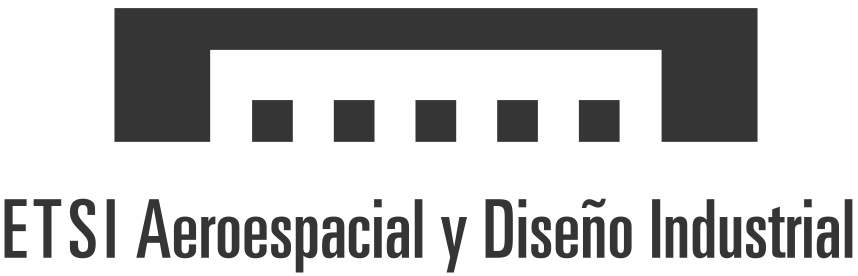 GIEIAGrado en Ingeniería Electrónica Industrial y Automática
Intensificación IIIInformática Industrial
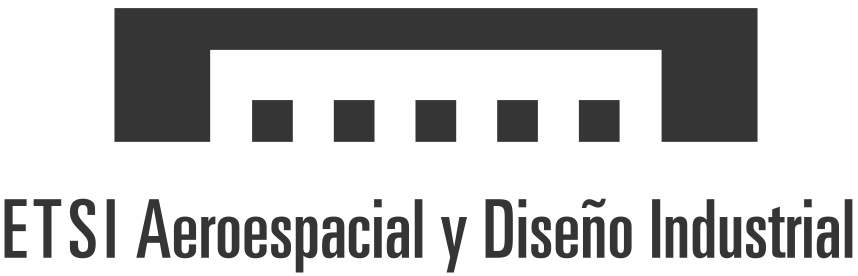 La intensificación
Asignaturas relacionadas
Informática Industrial I y II
InfoInd I: 
Saber hacer uso de los computadores y su programación para planificar, diseñar y desarrollar sistemas informáticos industriales sencillos.
InfoInd II:
Proporcionar capacidades básicas de diseño y programación de sistemas basados en microcontrolador.
Informática Industrial I y II
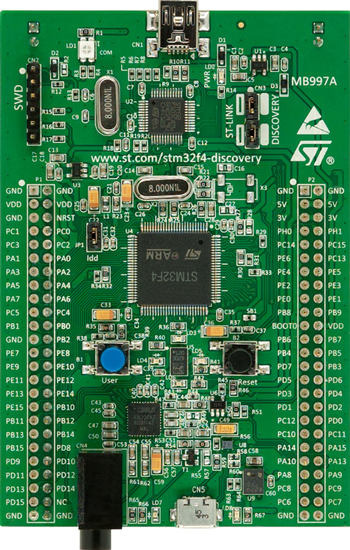 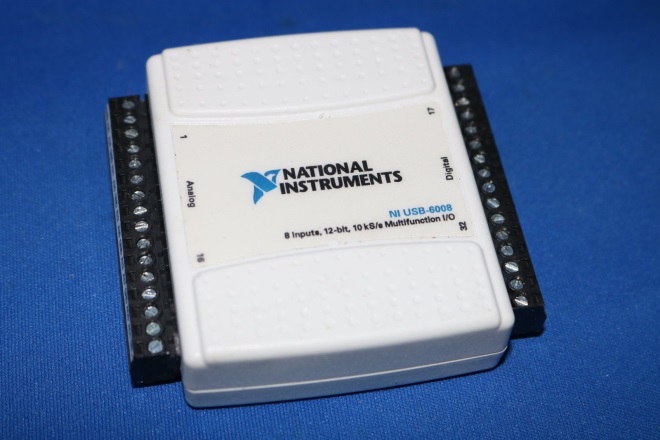 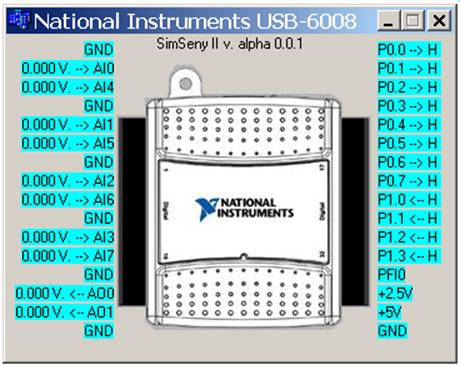 Asignaturas de la intensificación
Sistemas Informáticos Industriales
Sistemas Embebidos
Sistemas de Tiempo real
Sistemas Informáticos Industriales
Desarrollo orientado a objetos y basados en componentes y utilización de bibliotecas de terceros desarrolladores para la implementación de aplicaciones industriales, considerando aspectos como la comunicación entre dispositivos y el tratamiento de datos
Programación gráfica en C++ (entorno C++ Builder)
Comunicaciones TCP/IP y MQTT 
Bases de datos
Sistemas Informáticos Industriales
Ejemplos de trabajos
Dosificador secuencial de materias sólidas
Punto de pesado
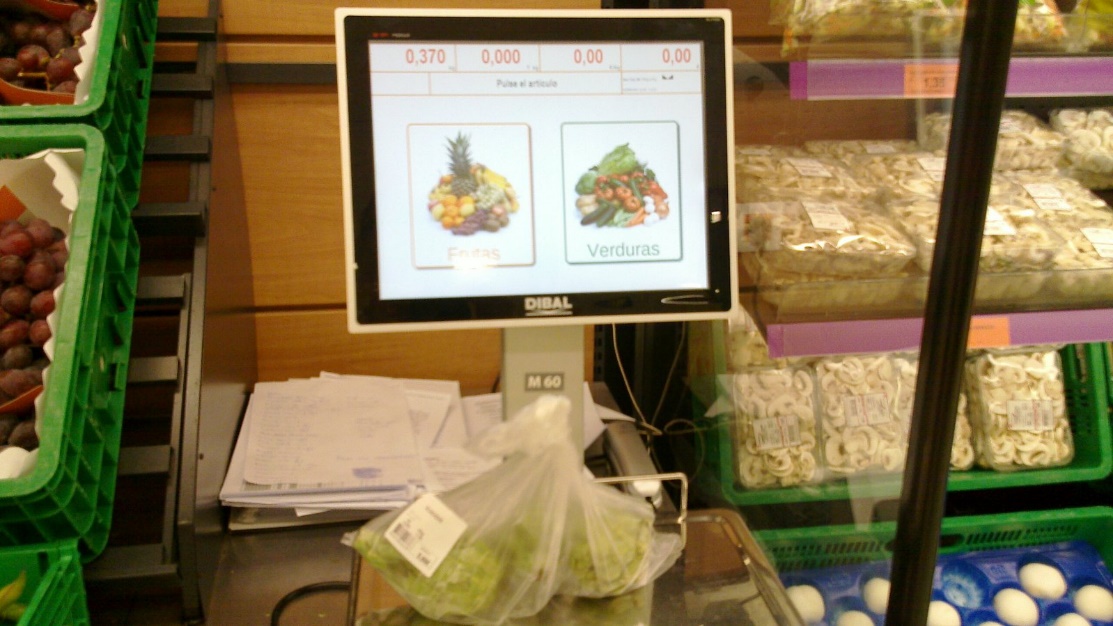 Sistemas Embebidos
Capacidad de diseño del hardware y el software asociado de un sistema empotrado 
Diseño con microcontroladores
Conectividad IoT
Programación en C++
Entorno de desarrollo: STM32CubeIDE
Sistema operativo: FreeRTOS
ARM Cortex M4
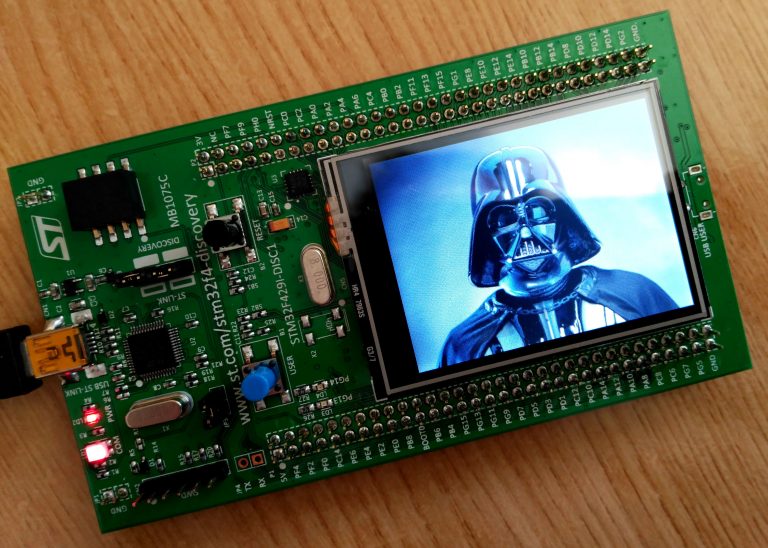 Sistemas Embebidos
Ejemplos de trabajos
Conectividad IoT a la nube
Control de un servomotor mediante PWM
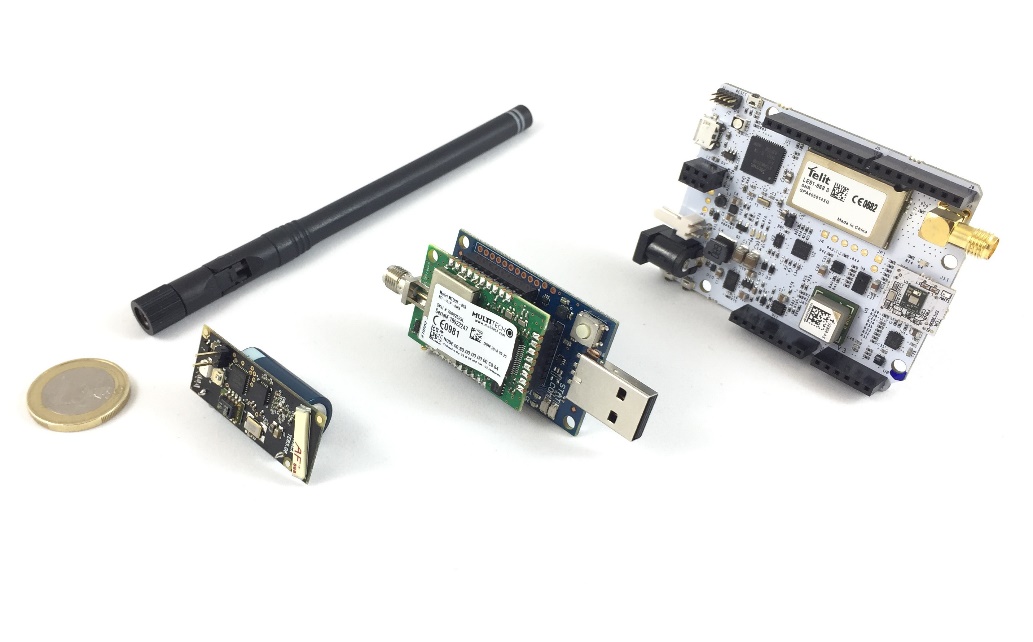 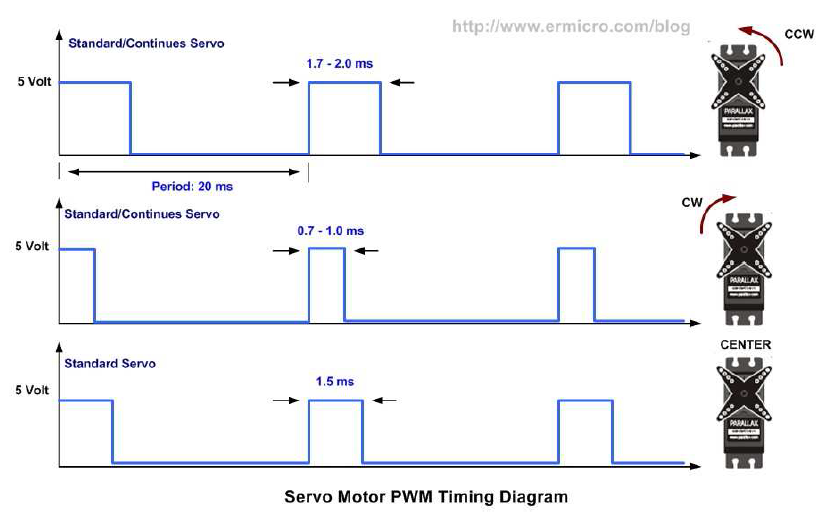 Sistemas Informáticos de Tiempo Real
Saber diseñar y programar sistemas de control embebidos para la industria con requisitos temporales y de seguridad (safety).
Orientado a sector altamente crítico: Aviación, espacio, ferroviario, navegación autónoma, etc.
Programación en lenguaje específico de tiempo real: Ada
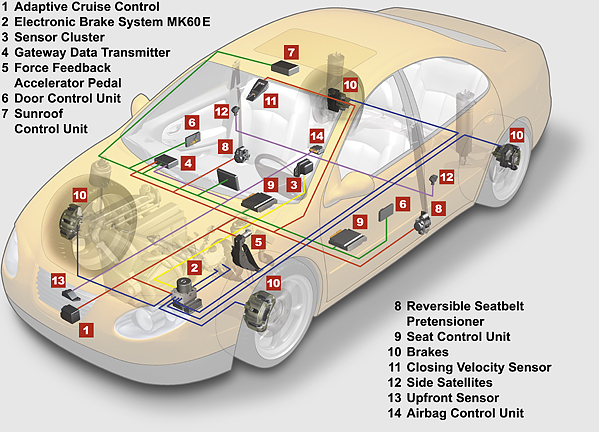 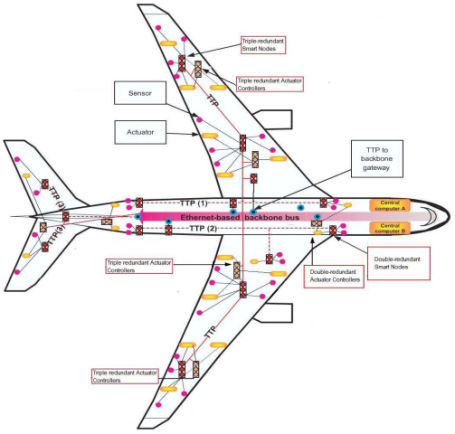 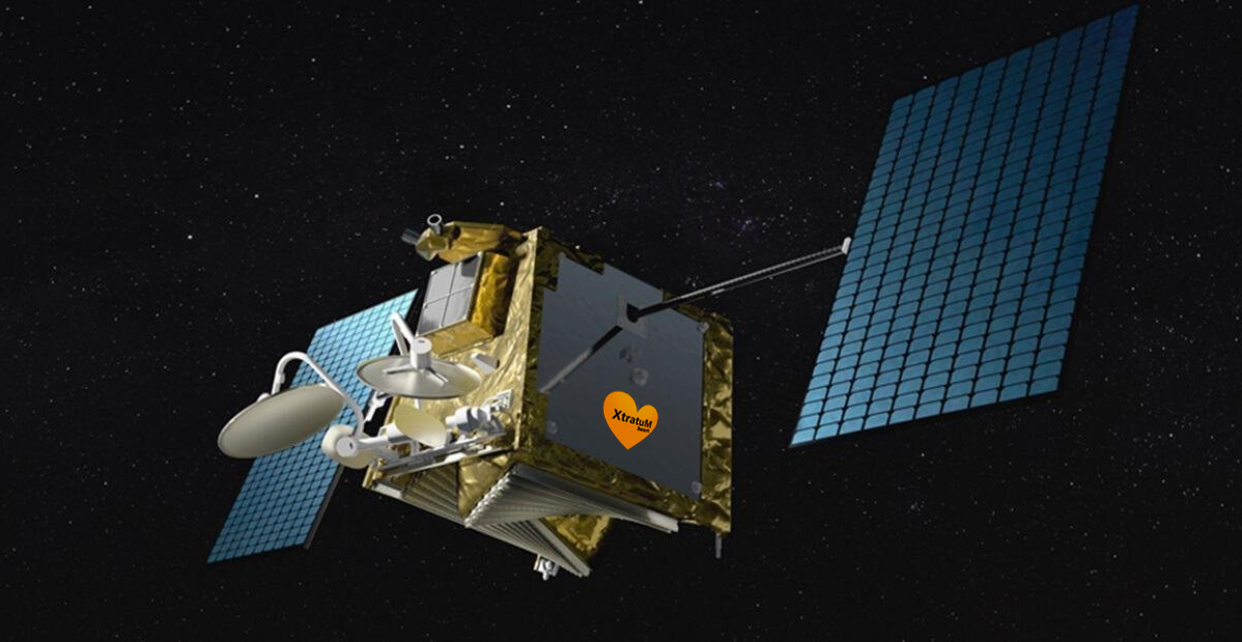 Sistemas Informáticos de Tiempo Real
Ejemplos de trabajos: Alarma, robot móvil
Placas Zynq7000: Cora Z7 y Zybo Z7 (ARM Cortex A9)





Conexión de periféricos comunes
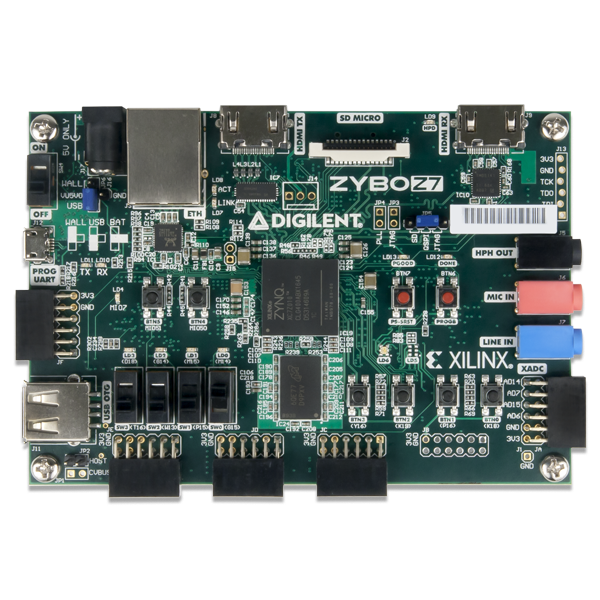 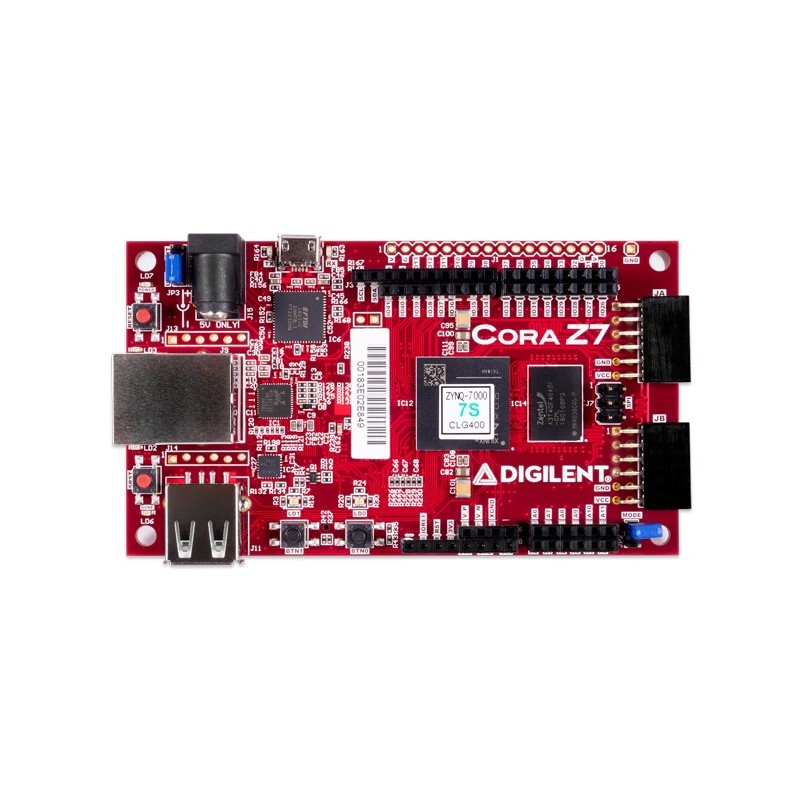 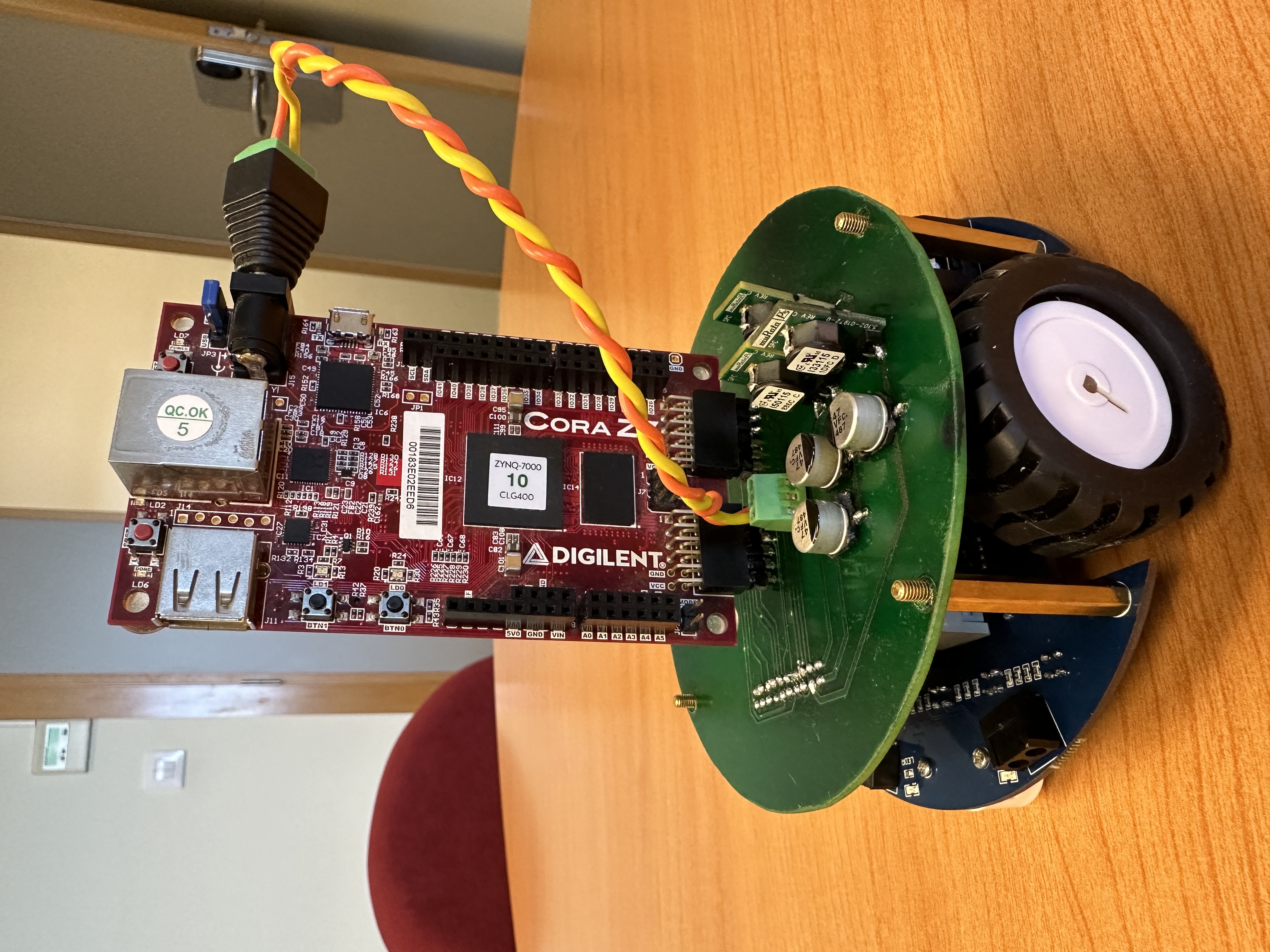 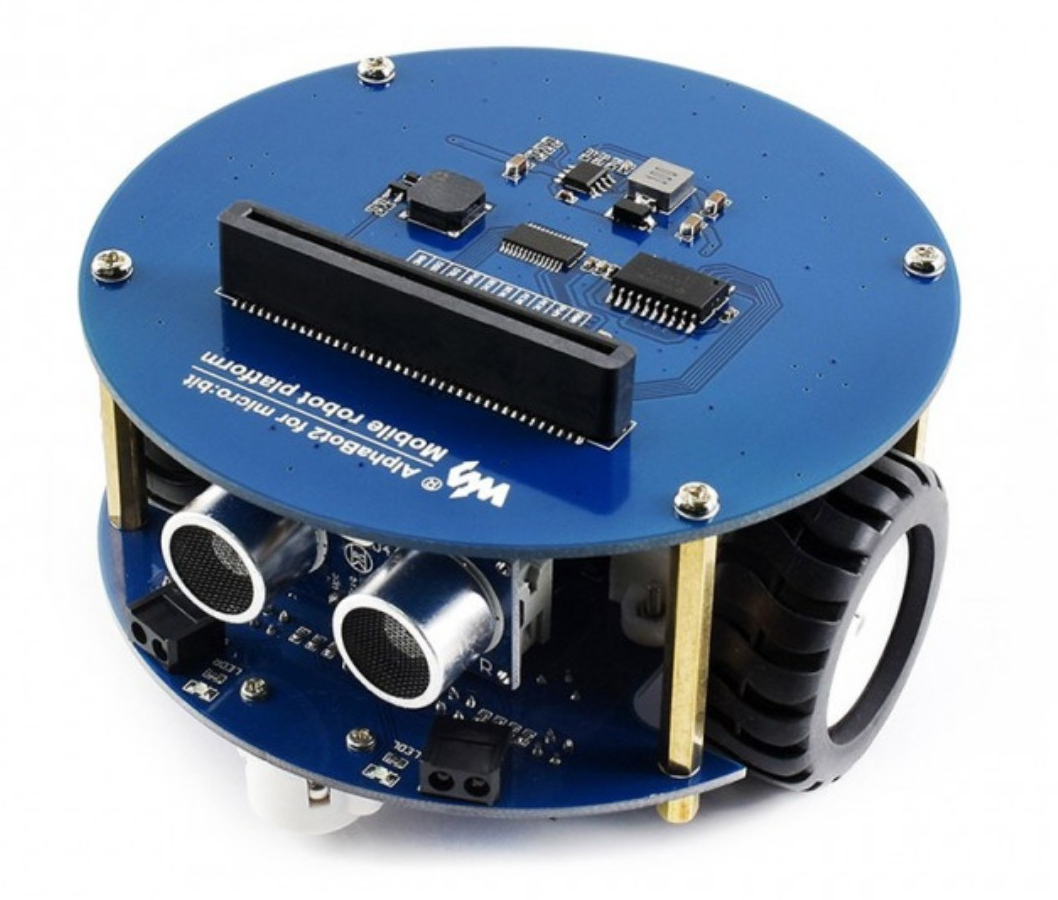 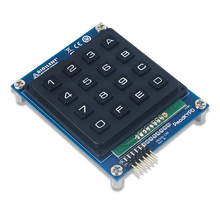 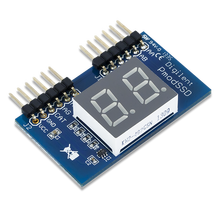 Conclusión
Hay falta de expertos a nivel mundial en desarrollo de firmware embebido
Se necesita un perfil informático de programación a bajo nivel con conocimientos de hardware/electrónica
¿Esta intensificación es para mi?
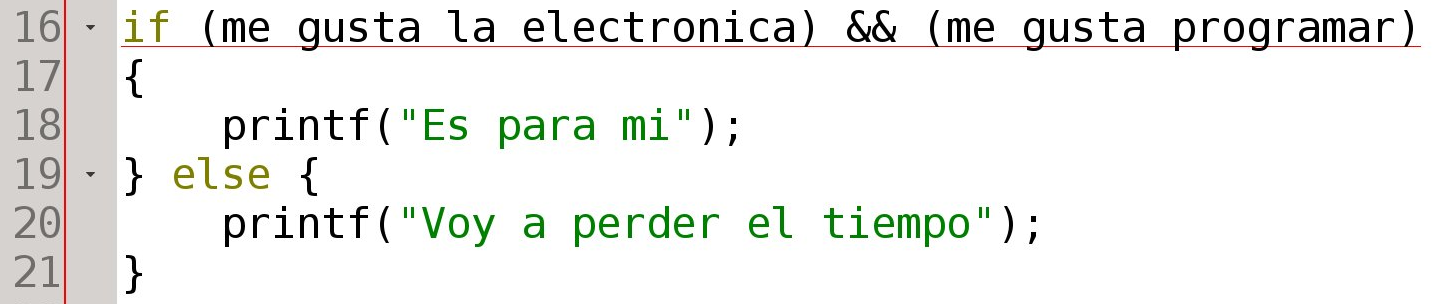